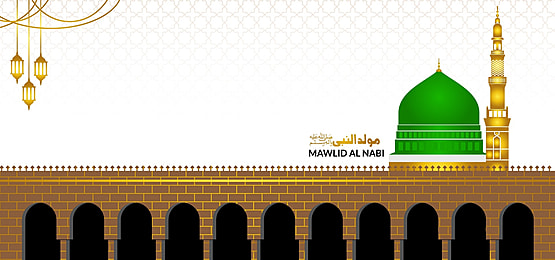 Pendidikan Agama Islam (2 SKS)
SUMBER AJARAN ISLAM  ke 2 Hadits/Assunnah
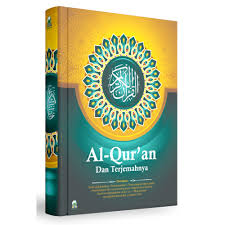 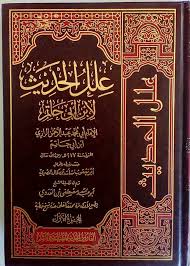 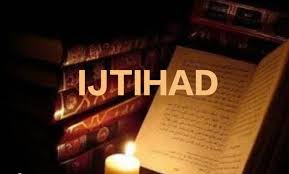 1. Al Quran
2. Al Hadits
3. Ijtihad
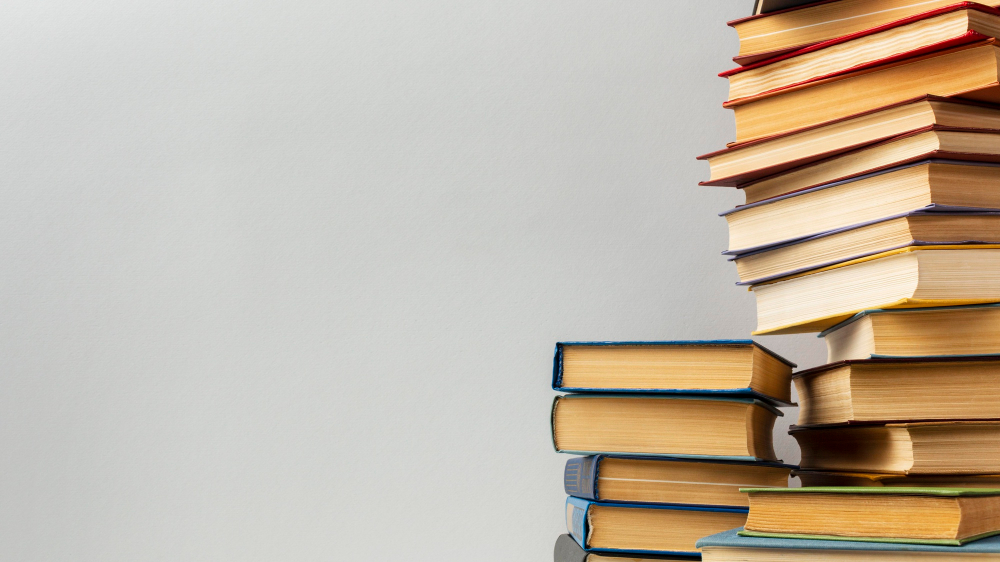 Sumber Hukum Islam  Ke 2 (Hadits/Assunnah)
1. Sejarah Hadits
2. Pengertian  hadits
3. Nama-nama lain hadits
4. Kedudukan dan fungsi Hadits terhadap al quran
5. Macam-macam hadits
6. Istilah-istilah hadits
7. Kesimpulan
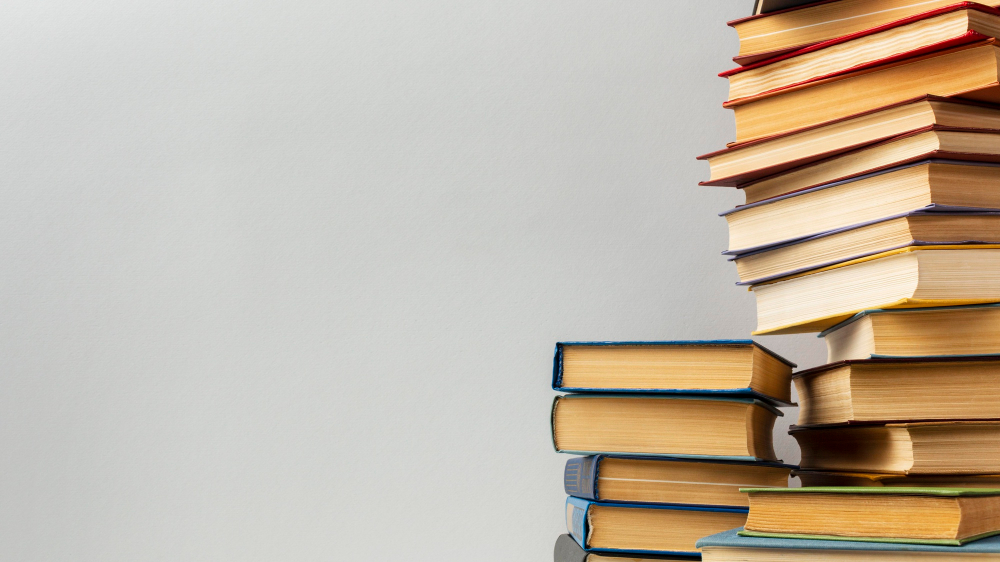 1. Sejarah Hadits / Assunnah

Sejarah perkembangan hadits di tempuh dalam tujuh periode :
Masa Wahyu dan pembentukan hukum serta dasar-dasar permulaan nabi diangkat hingga wafat (13 SH – 11 H)
Masa Khulafaurrasidin (12 H - 41 H)
Masa perkembangan mencari Hadits (41 H – Hingga akhir abad 1 H)
Masa pembukuan hadits dari akhir abad pertama hingga akhir.
Masa menyaring atau mentashihkan hadits awal abad ke tiga
Masa menyusun kitab-kitab hadits 656 H
Masa membuat kitab syarah hadits (656 H hingga sekarang).
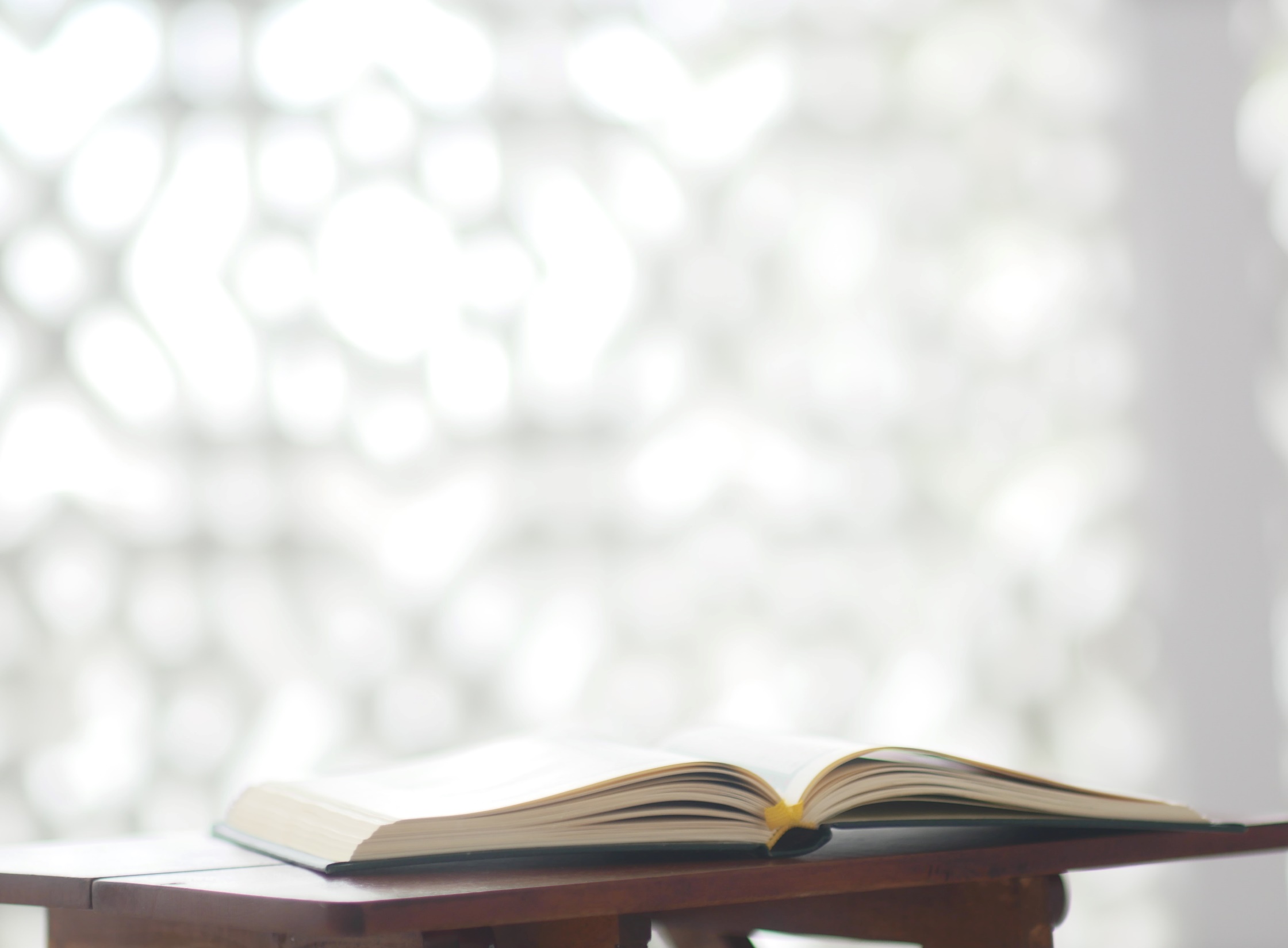 2. Pengertian Assunnah / Al-Hadits
Secara bahasa Assunnah artinya cara, Jalan, kebiasaan, tradisi.
Secara Etimologi menurut ‘Ajaj Al Khatib (1975), identik dengan Hadits, yaitu Informasi yang disandarkan kepada Rasulullah SAW, berupa ucapan, perbuatan, atau ke izinan (taqrir).
مَآ اَفَاۤءَ اللّٰهُ عَلٰى رَسُوْلِهٖ مِنْ اَهْلِ الْقُرٰى فَلِلّٰهِ وَلِلرَّسُوْلِ وَلِذِى الْقُرْبٰى وَالْيَتٰمٰى وَالْمَسٰكِيْنِ وَابْنِ السَّبِيْلِۙ كَيْ لَا يَكُوْنَ دُوْلَةً ۢ بَيْنَ الْاَغْنِيَاۤءِ مِنْكُمْۗ وَمَآ اٰتٰىكُمُ الرَّسُوْلُ فَخُذُوْهُ وَمَا نَهٰىكُمْ عَنْهُ فَانْتَهُوْاۚ وَاتَّقُوا اللّٰهَۗ اِنَّ اللّٰهَ شَدِيْدُ الْعِقَابِۘ ۝٧  
Apa saja (harta yang diperoleh tanpa peperangan) yang dianugerahkan Allah kepada Rasul-Nya dari penduduk beberapa negeri adalah untuk Allah, Rasul, kerabat (Rasul), anak yatim, orang miskin, dan orang yang dalam perjalanan. (Demikian) agar harta itu tidak hanya beredar di antara orang-orang kaya saja di antara kamu. Apa yang diberikan Rasul kepadamu terimalah. Apa yang dilarangnya bagimu tinggalkanlah. Bertakwalah kepada Allah. Sesungguhnya Allah sangat keras hukuman-Nya.(QS. Al-Hasyr · Ayat 7
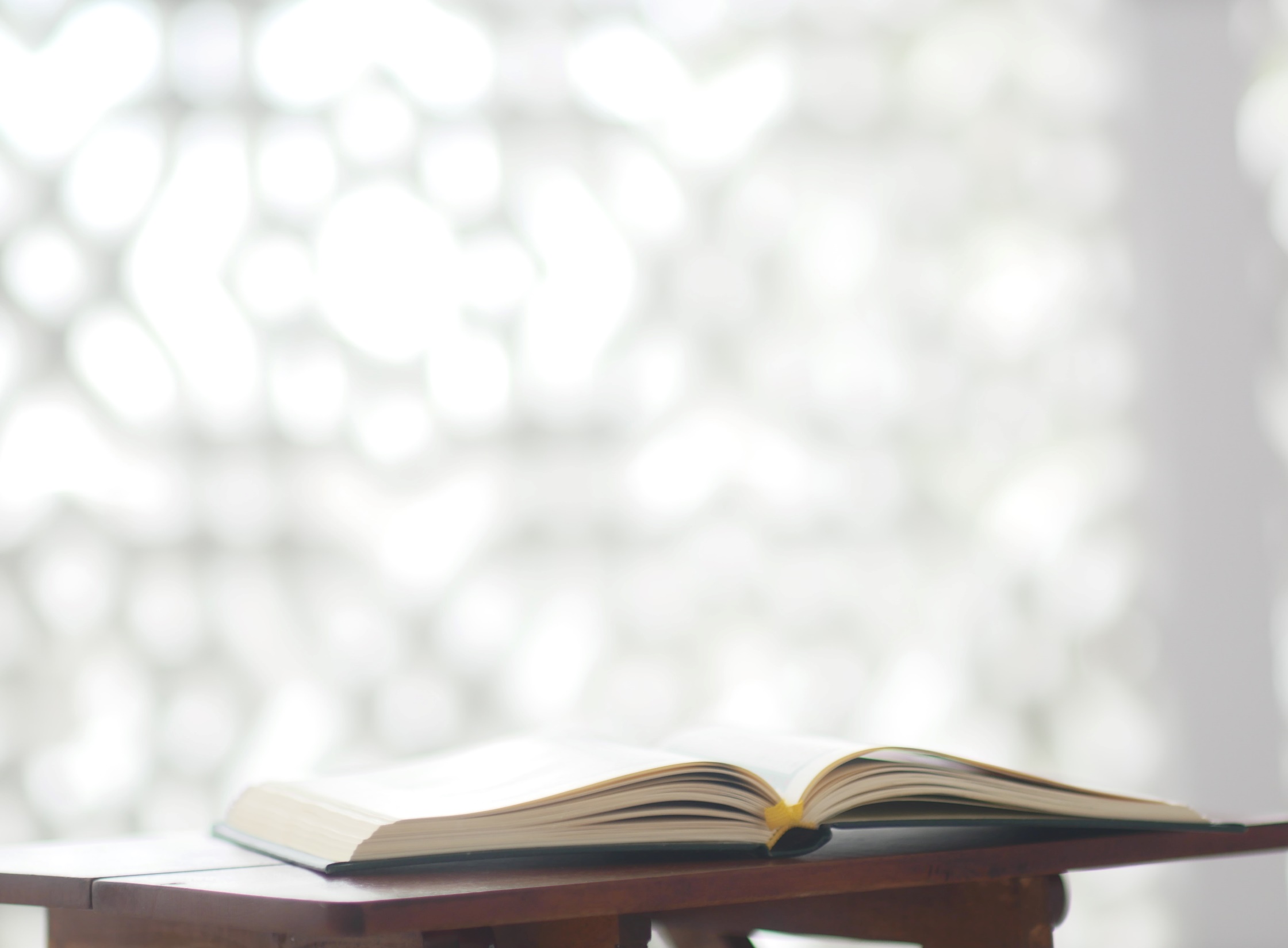 Kata Assunnah dalam Al Quran dibahas 16 kali seperti dalam (QS. Al-Fath : 23), (QS. Annisa : 26),
سُنَّةَ اللّٰهِ الَّتِيْ قَدْ خَلَتْ مِنْ قَبْلُۖ وَلَنْ تَجِدَ لِسُنَّةِ اللّٰهِ تَبْدِيْلًا 
(Demikianlah) sunatullah yang sungguh telah berlaku sejak dahulu. Kamu sekali-kali tidak akan menemukan perubahan pada sunatullah itu. (QS. Al Fath: 23)

يُرِيْدُ اللّٰهُ لِيُبَيِّنَ لَكُمْ وَيَهْدِيَكُمْ سُنَنَ الَّذِيْنَ مِنْ قَبْلِكُمْ وَيَتُوْبَ عَلَيْكُمْۗ وَاللّٰهُ عَلِيْمٌ حَكِيْم

Allah hendak menerangkan (syariat-Nya) kepadamu, menunjukkan kepadamu berbagai jalan (kehidupan) orang yang sebelum kamu (para nabi dan orang-orang saleh), dan menerima tobatmu. Allah Maha Mengetahui lagi Mahabijaksana. (QS. An Nisa: 26)

Dan hadits Nabi SAW,  yang artinya : Barang siapa yang membuat sunnah (cara) yang baik-baik dalam islam, maka ia akan mendapatkan pahala dari perbuatannya dan pahala yang diberikan kepada pengikutnya dengan tidak berkurang sedikitpun darinya. Barang siapa yang membuat sunnah (cara) yang buruk dalam islam, maka ia akan mendapatkan dosanya dari perbuatannya dan dosa yang diberikan kepada pengikutnya dengan tidak berkurang sedikitpun darinya. (HR. Muslim dan Jabir)
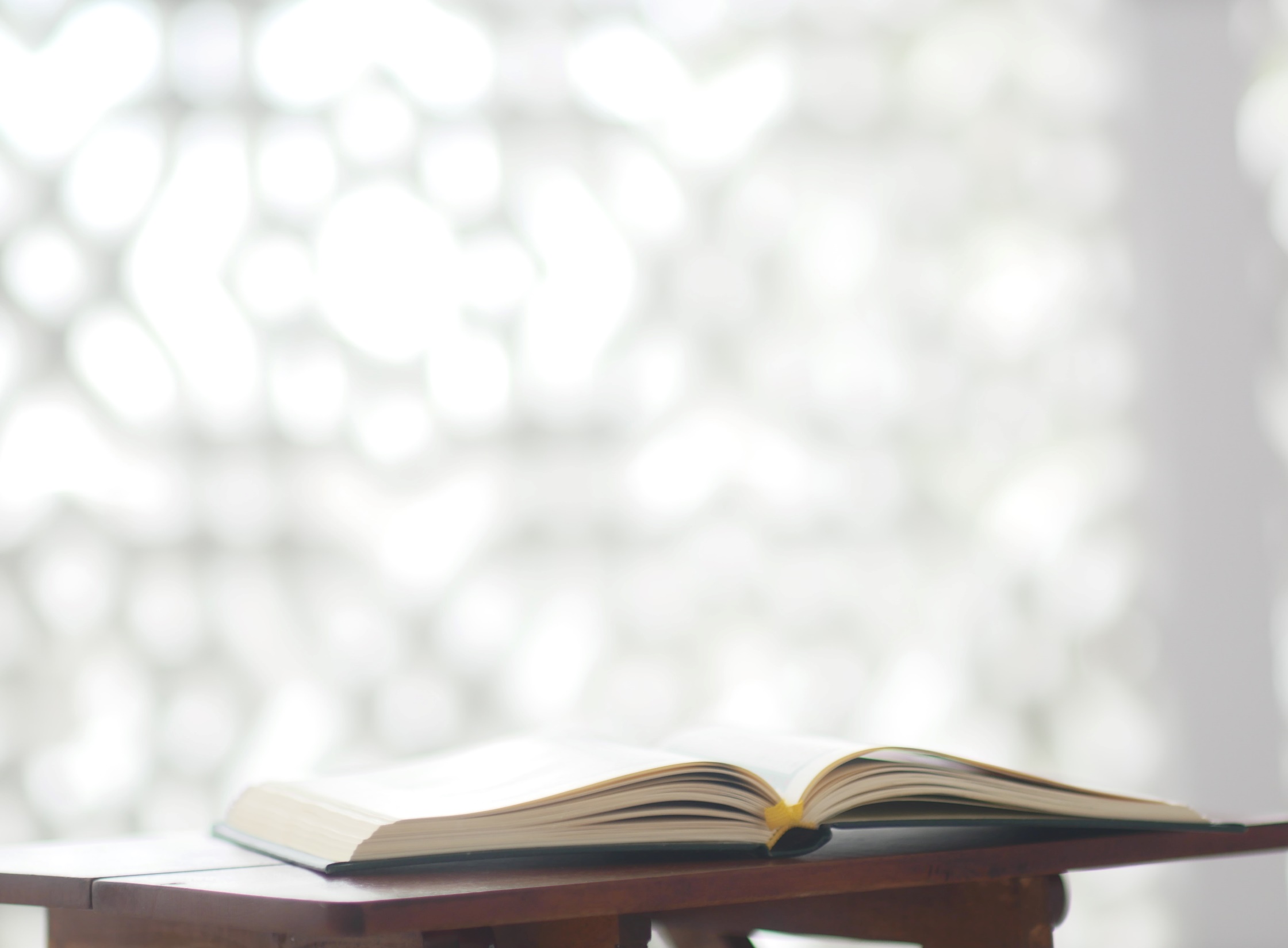 Pengertian Al-Hadits
Hadits menurut bahasa yaitu sesuatu yang baru, menunjukkan sesuatu yang dekat atau waktu yang singkat. Hadits juga berarti berita yaitu sesuatu yang diberitakan, diperbincangkan, dan dipindahkan dari seorang kepada orang lain.
Hadits menurut istilah syara’ ialah hal-hal yang datang dari Rasulullah SAW, baik itu ucapan, perbuatan, atau pengakuan (taqrir). 

Hadits Qauliyah ( ucapan) yaitu hadits hadits Rasulullah SAW, yang diucapkannya dalam berbagai tujuan dan persuaian (situasi).

Hadits Fi’liyah yaitu perbuatan-perbuatan Nabi Muhammad SAW, seperti  pekerjaan melakukan shalat lima waktu dengan tatacaranya dan rukun-rukunnya, pekerjaan menunaikan ibadah hajinya dan pekerjaannya mengadili dengan satu saksi dan sumpah dari pihak penuduh.

Hadits Taqririyah yaitu perbuatan sebagian para sahabat Nabi yang telah diikrarkan oleh Nabi SAW, baik perbuatan itu berbentuk ucapan atau perbuatan, sedangkan ikrar itu adakalanya dengan cara mendiamkannya, dan atau melahirkan anggapan baik terhadap perbuatan itu, sehingga dengan adanya ikrar dan persetujuan itu. Bila seseorang melakukan suatu perbuatan atau mengemukakan suatu ucapan dihadapan Nabi atau pada masa Nabi, Nabi mengetahui apa yang dilakukan orang itu dan mampu menyanggahnya, namun Nabi diam dan tidak menyanggahnya, maka hal itu merupakan pengakuan dari Nabi.
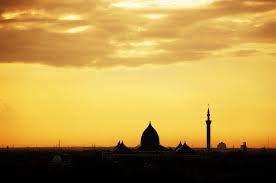 Taqrir dapat dilakukan dengan dua cara :

Pertama, Nabi mengetahui bahwa perbuatan itu pernah dibenci dan dilarang oleh Nabi. Dalam hal ini kadang-kadang Nabi mengetahui bahwa siapa pelaku berketerusan melakukan perbuatan yag pernah dibenci dan dilarang itu. 
Diamnya Nabi dalam bentuk ini tidaklah menunjukkan bahwa perbuatan tersebut boleh dilakukannya. Dalam bentuk lain, Nabi tidak mengetahui berketerusannya si pelaku itu melakukan perbuatan yang di benci dan dilarang itu. Diamnya Nabi dalam bentuk ini menunjukkan pencabutan larangan sebelumnya.

Kedua, Nabi belum pernah melarang perbuatan itu sebelumnya dan tidak diketahui pula haramnya. Diamnya Nabi dalam hal ini menunjukkan hukumnya adalah meniadakan keberatan untuk diperbuat. Karena seandainya perbuatan itu dilarang, tetapi Nabi mendiamkannya padahal ia mampu untuk mencegahnya, berarti Nabi berbuat kesaahan ; sedangkan Nabi terhindar bersifat terhindar dari kesalahan.
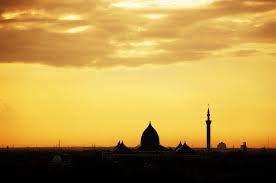 Nama-nama Lain Hadits, (Khabar, Atsar) 

Khabar
Khabar (الخبر) secara bahasa berarti An-Naba’ (النبأ) yang berarti kabar atau berita. Adapun secara istilah khabar ini semakna dengan hadits sehingga memiliki definisi yang sama dengan hadits.
  
Atsar
Atsar (الأثر) secara bahasa berarti Baqiyyatu Asy-Syaii’ (بقية الشيء) yang berarti sisa dari sesuatu, atau jejak. Adapun secara istilah, atsar adalah :
 
مَا أُضِيْفُ إِلَى الصَّحَابِي أَوْ التَّابِعِي
 
Segala sesuatu yang disandarkan pada sahabat atau tabi’in.
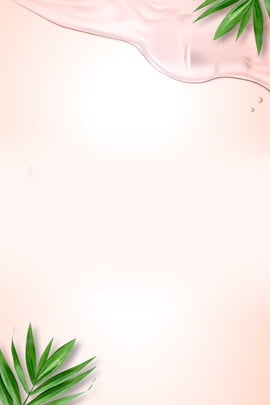 Pengertian Hadits Qudsi

Hadits qudsi adalah hadits yang diriwayatkan oleh Nabi shallallaahu ‘alaihi wasallam dari Allah ta’ala. Hadits qudsi ini juga terkadang disebut dengan hadits rabbaaniy atau hadits ilaahiy. Syaikh Utsaimin mengatakan :
 
الْحَدِيْثُ الْقُدْسِي: مَا رَوَاهُ النَّبِيِّ صَلَّى اللهُ عَلَيْهِ وَسَلَّمَ عَنْ رَبِّهِ تَعَالَى
 
Hadits qudsi adalah hadits yang diriwayatkan oleh Nabi shallallaahu ‘alaihi wasllam dari Tuhannya ta’ala.
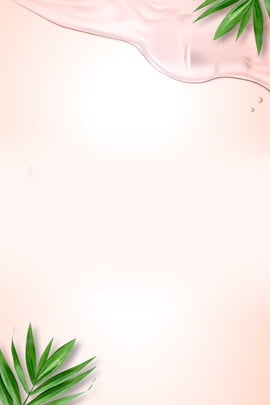 Dengan demikian, hadits qudsi juga merupakan firman Allah ta’ala yang maknanya disampaikan kepada Nabi shallallaahu ‘alaihi wasallam, namun redaksi yang disampaikan dari Nabi shallallaahu ‘alaihi wasallam.
 
Contoh hadits qudsi :
 
عَنْ أَبِي هُرَيْرَةَ رَضِيَ اللَّهُ عَنْهُ، قَالَ: قَالَ النَّبِيُّ صَلَّى اللهُ عَلَيْهِ وَسَلَّمَ: يَقُولُ اللَّهُ تَعَالَى: أَنَا عِنْدَ ظَنِّ عَبْدِي بِي، وَأَنَا مَعَهُ إِذَا ذَكَرَنِي، فَإِنْ ذَكَرَنِي فِي نَفْسِهِ ذَكَرْتُهُ فِي نَفْسِي، وَإِنْ ذَكَرَنِي فِي مَلَإٍ ذَكَرْتُهُ فِي مَلَإٍ خَيْرٍ مِنْهُمْ
 
Dari Abu Hurairah radhiyallahu ‘anhu, ia berkata : Nabi shallallaahu ‘alaihi wasallam bersabda : Allah ta’ala berfirman : “Sesungguhnya Aku di sisi persangkaan hamba-Ku, dan Aku bersamanya ketika ia mengingat-Ku. Jika ia mengingat-Ku di dalam dirinya maka Aku mengingatnya di dalam diri-Ku. Dan jika ia mengingat-Ku di kumpulan orang, maka Aku mengingatnya di kumpulan orang banyak yang lebih baik dari mereka.
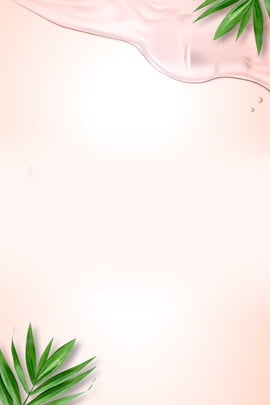 Perbedaan Hadits Nawabi, Hadits Qudsi dan Al Quran

Perbedaan hadits nabawi, hadits qudsi dan Al Quran adalah dilihat dari penisbatan redaksi dan maknanya. Redaksi dan makna Al Quran dinisbatkan kepada Allah ta’ala. Sedangkan hadits nabawi, redaksi dan maknanya dinisbatkan kepada Nabi shallallaahu ‘alaihi wasallam. Adapun hadits qudsi, hanya maknanya saja yang dinisbatkan kepada Allah ta’ala, bukan redaksinya.  

Maka dari itu, membaca hadits qudsi tidak dinilai sebagai ibadah, tidak dapat digunakan sebagai qiraat dalam shalat, tidak terdapat tantangan (bagi orang kafir untuk menandinginya), dan juga tidak dinukil secara mutawatir sebagaimana Al Quran. Sehingga hadits qudsi juga ada yang shahih, dha’if, bahkan palsu.
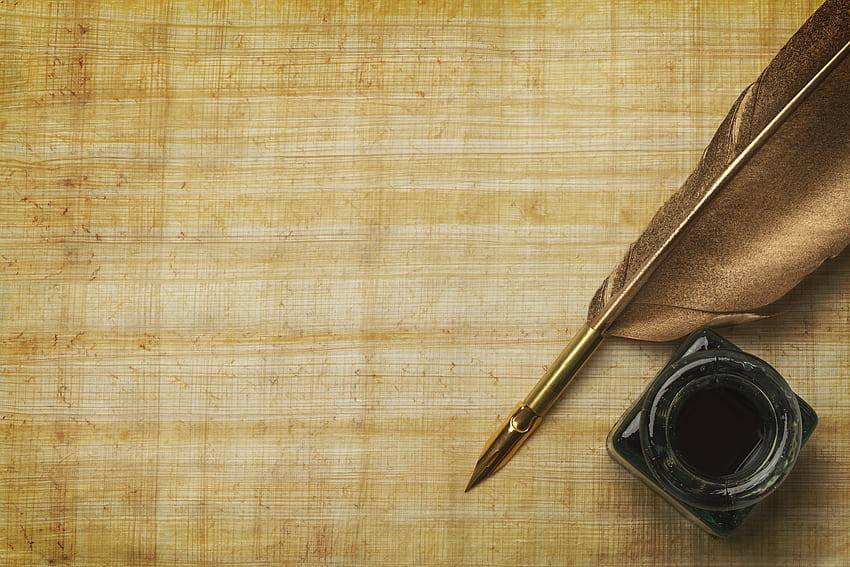 Perbedaan Antara Hadits dan Sunnah
Menurut prespektif ahli hadits, hadits adalah sesuatu yang diriwayatkan dari Nabi shallallaahu ‘alaihi wasallam setelah kenabiannya.
 
Sedangkan sunnah pengertiannya lebih menyeluruh dan lebih umum. Karena sunnah juga mencakup perjalanan hidup Nabi shallallaahu ‘alaihi wasallam sebelum kenabiannya dan setelah kenabiannya.

Perbedaan Antara Khabar dan Atsyar
Menurut prespektif ahli hadits, Khabar adalah sifatnya lebih umum seperti sunnah
 
Sedangkan Atsyar sifatnya hanya tambahan atas dasar shabat dan tabiin.
3. Kedudukan Hadits

Jumhur ulama berpendapat : 
bahwa Hadits berkedudukan sebagai sumber atau dalil kedua setelah Al-Quran dan mempunyai kekuatan untuk ditaati serta mengikat untuk semua umat Islam. Banyak ayat Al-Qur’an yang menyuruh umat mentaati Rasul. Ketaatan kepada rasull sering dirangkaikan dengan keharusan mentaati Allah ; seperti yang tersebut dalam surat 
(QS. An-Nisa : 59) :  artinya : Hai orang-orang yang beriman, taatilah Allah dan taatilah Rasul (Nya),

(QS.  An-Nisa : 80): Artinya : Barangsiapa yang mentaati Rasul itu, Sesungguhnya ia telah mentaati Allah. dan Barangsiapa yang berpaling (dari ketaatan itu), Maka Kami tidak mengutusmu untuk menjadi pemelihara bagi mereka.

Yang dimaksud dengan mentaati Rasul dalam ayat-ayat tersebut adalah mengikuti apa-apa yang dilakukan atau dilakukan oleh Rasul sebagaimana tercakup dalam Sunnahnya.

Dari ayat diatas jelaslah bahwa Hadits itu adalah juga wahyu. Bila wahyu mempunyai kekuatan sebagai dalil hukum, maka hadits pun mempunyai kekuatan hukum untuk dipatuhi. Kekuatan hadits sebagai sumber hukum ditentukan oleh dua segi: 
1. Kebenaran materinya 
2. Kekuatan penunjukannya terhadap hukum.
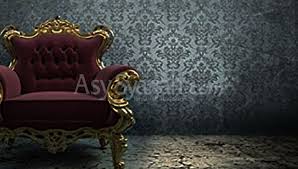 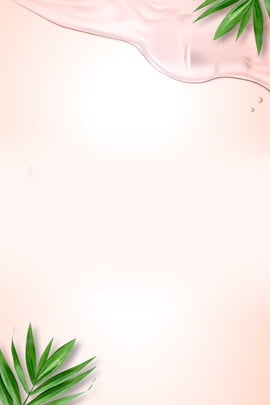 4. Fungsi Al-Hadits terhadap Al Quran

Sebagai penguat Al-Quran
1. Menegaskan Kedudukan Hukum 
2. Menerangkan posisi kewajiban dan larangan dalam syariat Allah swt.
3. Menjelaskan sangsi hukum bagi pelakunya. Contoh : (QS. Annisa :
 136) 
يٰٓاَيُّهَا الَّذِيْنَ اٰمَنُوْٓا اٰمِنُوْا بِاللّٰهِ وَرَسُوْلِهٖ وَالْكِتٰبِ الَّذِيْ نَزَّلَ عَلٰى رَسُوْلِهٖ وَالْكِتٰبِ الَّذِيْٓ اَنْزَلَ مِنْ قَبْلُۗ وَمَنْ يَّكْفُرْ بِاللّٰهِ وَمَلٰۤىِٕكَتِهٖ وَكُتُبِهٖ وَرُسُلِهٖ وَالْيَوْمِ الْاٰخِرِ فَقَدْ ضَلَّ ضَلٰلًا ۢ بَعِيْدًا ۝١

Wahai orang-orang yang beriman, tetaplah beriman kepada Allah, Rasul-Nya (Nabi Muhammad), Kitab (Al-Qur’an) yang diturunkan kepada Rasul-Nya, dan kitab yang Dia turunkan sebelumnya. Siapa yang kufur kepada Allah, para malaikat-Nya, kitab-kitab-Nya, para rasul-Nya, dan hari Akhir sungguh dia telah tersesat sangat jauh.
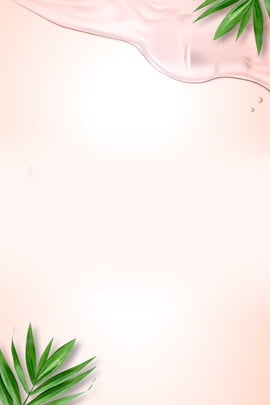 b. Sebagai Penjelas Al-Quran
Menjelaskan ayat-ayat yang rumit = (QS. Al-Baqarah : 238)
Mengikat makna-makna yang bersifat lepas = (Qs. Al-Maidah : 38)
3.  Mengkhususkan ketetapan yang bersifat umum = (QS. Al-Baqarah : 275)
حَافِظُوْا عَلَى الصَّلَوٰتِ وَالصَّلٰوةِ الْوُسْطٰى وَقُوْمُوْا لِلّٰهِ قٰنِتِيْنَ ۝٢

Peliharalah semua salat (fardu) dan salat Wusṭā. Berdirilah karena Allah (dalam salat) dengan khusyuk. (QS. Al-Baqarah : 238)
وَالسَّارِقُ وَالسَّارِقَةُ فَاقْطَعُوْٓا اَيْدِيَهُمَا جَزَاۤءًۢ بِمَا كَسَبَا نَكَالًا مِّنَ اللّٰهِۗ وَاللّٰهُ عَزِيْزٌ حَكِيْمٌ ۝٣٨ 

Laki-laki maupun perempuan yang mencuri, potonglah tangan keduanya sebagai balasan atas perbuatan yang mereka lakukan dan sebagai siksaan dari Allah. Allah Mahaperkasa lagi Mahabijaksana. (Qs. Al-Maidah : 38)
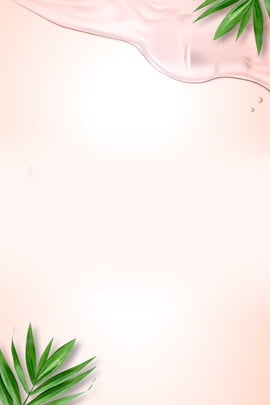 اَلَّذِيْنَ يَأْكُلُوْنَ الرِّبٰوا لَا يَقُوْمُوْنَ اِلَّا كَمَا يَقُوْمُ الَّذِيْ يَتَخَبَّطُهُ الشَّيْطٰنُ مِنَ الْمَسِّۗ ذٰلِكَ بِاَنَّهُمْ قَالُوْٓا اِنَّمَا الْبَيْعُ مِثْلُ الرِّبٰواۘ وَاَحَلَّ اللّٰهُ الْبَيْعَ وَحَرَّمَ الرِّبٰواۗ فَمَنْ جَاۤءَهٗ مَوْعِظَةٌ مِّنْ رَّبِّهٖ فَانْتَهٰى فَلَهٗ مَا سَلَفَۗ وَاَمْرُهٗٓ اِلَى اللّٰهِۗ وَمَنْ عَادَ فَاُولٰۤىِٕكَ اَصْحٰبُ النَّارِۚ هُمْ فِيْهَا خٰلِدُوْنَ ٢٧٥  

Orang-orang yang memakan (bertransaksi dengan) riba tidak dapat berdiri, kecuali seperti orang yang berdiri sempoyongan karena kesurupan setan. Demikian itu terjadi karena mereka berkata bahwa jual beli itu sama dengan riba. Padahal, Allah telah menghalalkan jual beli dan mengharamkan riba. Siapa pun yang telah sampai kepadanya peringatan dari Tuhannya (menyangkut riba), lalu dia berhenti sehingga apa yang telah diperolehnya dahulu menjadi miliknya dan urusannya (terserah) kepada Allah. Siapa yang mengulangi (transaksi riba), mereka itulah penghuni neraka. Mereka kekal di dalamnya.(Al Baqarah : 275)
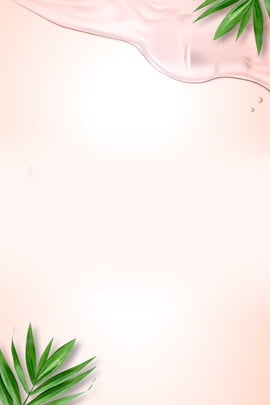 c. Sebagai pembuat Hukum (QS. Al-Maaidah : 3)
Sunnah menetapkan hukum yang belum ditetapkan dalam Al Quran, misalnya Alquran menyebutkan 4 makanan yang diharamkan. Kemudian Hadits datang dengan ketetapan baru untuk menambahkan jumalah barang yang dilarang dimakan. 

حُرِّمَتْ عَلَيْكُمُ الْمَيْتَةُ وَالدَّمُ وَلَحْمُ الْخِنْزِيْرِ وَمَآ اُهِلَّ لِغَيْرِ اللّٰهِ بِهٖ وَالْمُنْخَنِقَةُ وَالْمَوْقُوْذَةُ وَالْمُتَرَدِّيَةُ وَالنَّطِيْحَةُ وَمَآ اَكَلَ السَّبُعُ اِلَّا مَا ذَكَّيْتُمْۗ وَمَا ذُبِحَ عَلَى النُّصُبِ وَاَنْ تَسْتَقْسِمُوْا بِالْاَزْلَامِۗ ذٰلِكُمْ فِسْقٌۗ اَلْيَوْمَ يَىِٕسَ الَّذِيْنَ كَفَرُوْا مِنْ دِيْنِكُمْ فَلَا تَخْشَوْهُمْ وَاخْشَوْنِۗ اَلْيَوْمَ اَكْمَلْتُ لَكُمْ دِيْنَكُمْ وَاَتْمَمْتُ عَلَيْكُمْ نِعْمَتِيْ وَرَضِيْتُ لَكُمُ الْاِسْلَامَ دِيْنًاۗ فَمَنِ اضْطُرَّ فِيْ مَخْمَصَةٍ غَيْرَ مُتَجَانِفٍ لِّاِثْمٍۙ فَاِنَّ اللّٰهَ غَفُوْرٌ رَّحِيْمٌ ۝٣ 

Diharamkan bagimu (memakan) bangkai, darah, daging babi, dan (daging hewan) yang disembelih bukan atas (nama) Allah, yang tercekik, yang dipukul, yang jatuh, yang ditanduk, dan yang diterkam binatang buas, kecuali yang (sempat) kamu sembelih. (Diharamkan pula) apa yang disembelih untuk berhala. (Demikian pula) mengundi nasib dengan azlām (anak panah), (karena) itu suatu perbuatan fasik. Pada hari ini orang-orang kafir telah putus asa untuk (mengalahkan) agamamu. Oleh sebab itu, janganlah kamu takut kepada mereka, tetapi takutlah kepada-Ku. Pada hari ini telah Aku sempurnakan agamamu untukmu, telah Aku cukupkan nikmat-Ku bagimu, dan telah Aku ridai Islam sebagai agamamu. Maka, siapa yang terpaksa karena lapar, bukan karena ingin berbuat dosa, sesungguhnya Allah Maha Pengampun lagi Maha Penyayang. (QS. Al-Maaidah : 3)

Dari Ibnu Abbas, berkata : 
Rasulullah SAW bersabda : Rosulullah melarang memakan setiap hewan buas dan bertaring, serta burung yang berkaki penyambar. (HR. Muslim dan Ibnu Abbas).
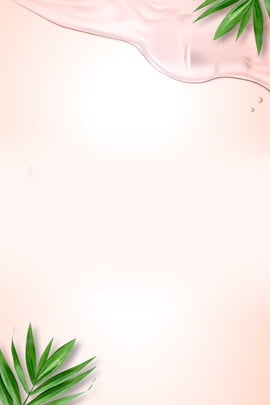 5. Macam-macam hadits.

a. Berdasarkan jumlah perawi Hadits / Assunnah
1. Mutawatir 
2. Ahad 

b. Berdasarkan Tingkat Keaslian Hadits
Shohih
Hasan
Dhoif
Maudlu

c. Berdasarkan Ujung Sanadnya
Marfu
Mauquf
Maqthu

d. Berdasarkan Keutuhan Rantai Sanadnya
Musnad
Munqothi’
Mu’dal
Mudallas
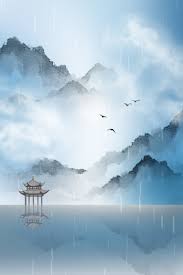 6. Istilah-istilah dalam ilmu hadits :

1. dhabth. Yakni, keteladanan periwayat hadits berdasarkan pada kekuatan hafalan yang dimilikinya. 
2. adl. Yakni, keteladanan seorang periwayat hadits dinilai berdasarkan pada ketaatannya dalam beragama.
3. kadzdzab. Yakni, penilaian yang sangat negatif yang disematkan kepada seorang periwayat hadits karena sebagaian besar hadis.
4. mukhalafah. Yakni, metode penyeleksian hadits dengan cara melihat titik perbedaan dan pertentangan suatu riwayat tertentu dengan berbagai jalur periwayatan hadits lainnya. 
5. marfu. Yakni, hadits yang jalur periwayatannya dan penyandarannya sampai kepada Rasulullah SAW.
6. shahih li-dzatihi. Yakni, hadits yang dikualifikasi sebagai sahih bukan karena pertimbangan ragam jalur periwayatannya, melainkan karena secara intrinsik, hadits ini sudah terkategori sahih berdasarkan periwayat-periwayat di dalamnya yang bersifat tsiqat.
7. shahih li-ghairihi. Yakni, hadits hasan yang diriwayatkan dengan berbagai jalur periwayatan sehingga saling menguatkan dan kemudian menjadi sahih.
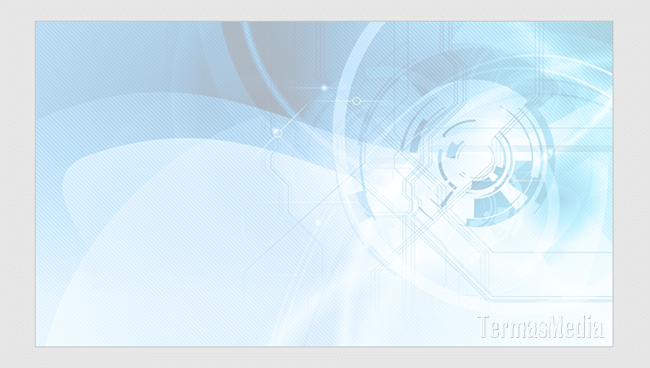 8. tadlis. Yakni, keahlian yang dimiliki periwayat hadits yang menisbahkan sebuah hadits tidak kepada sumbernya langsung. 
9. ushul. Yakni, hadits yang diletakkan secara utuh pada awal bab, kemudian disertakan mutaba’ah-nya dari jalur periwayatan lain. Menurut beberapa ulama, hadits yang diletakkan dalam ushul ini biasanya diriwayatkan oleh periwayat-periwayat tsiqat. 
10. shaduq. Yakni, penilaian posisitif yang biasanya disematkan kepada para periwayat hadits yang kualitas ke-dhabith-annya kurang, tetapi memiliki ke-adl-an yang bagus dan hadisnya dapat diterima. 
11. matruk. Yakni, hadits yang diriwayatkan oleh seorang yang tertuduh melakukan kedustaan.

Istilah Lain : 
Matan adalah istilah khusus untuk menyebut redaksi hadits itu sendiri atau lafadz selain sanad.
Sanad artinya berdasarkan bahasa adalah penopang, pendukung, penyangga. sanad menurut istilah ilmu hadits adalah rangkaian atau silsilah orang yang menyampaikan matan hadits.
Rawi adalah setiap individu yang meriwayatkan hadits langsung dari nabi Muhammad, sahabat, atau tabi'in.
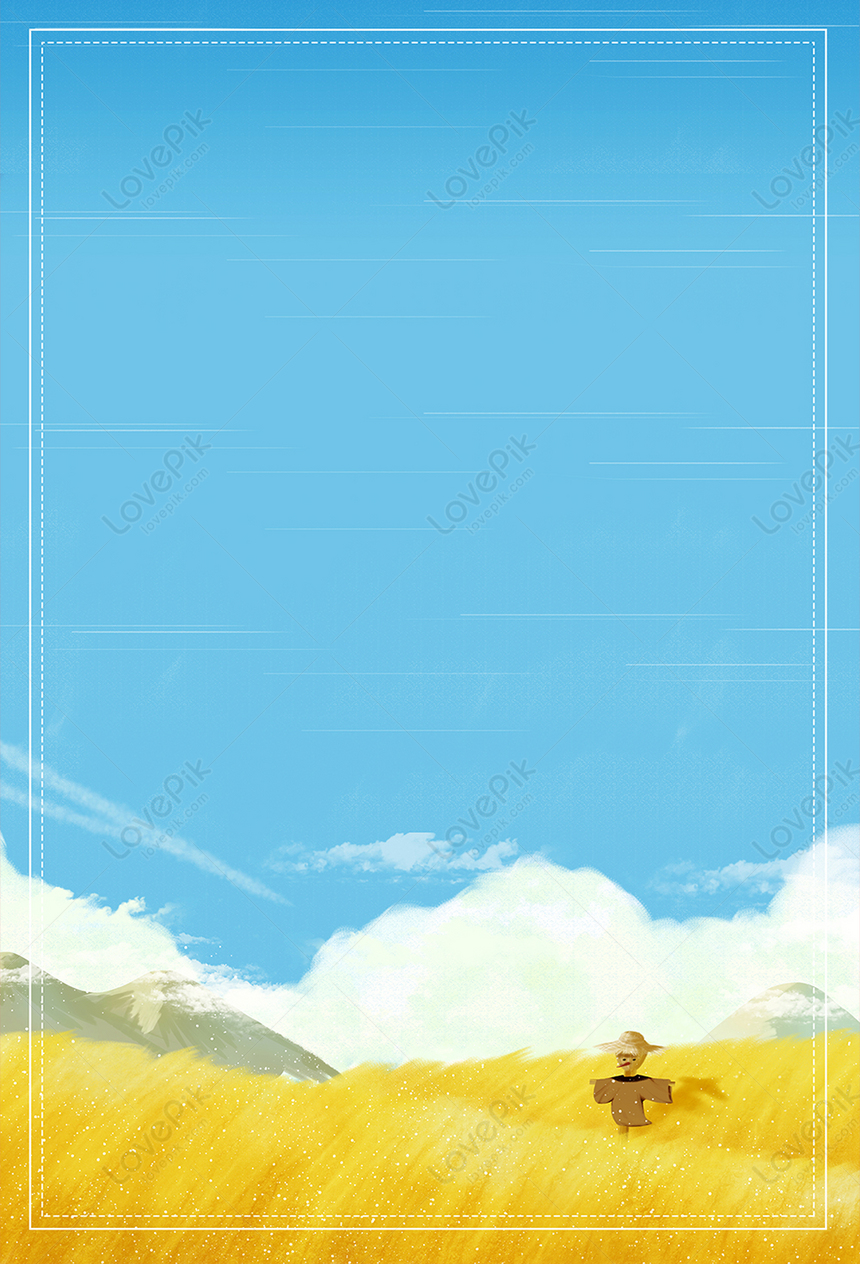 Para perawi hadits diantaranya :

Perawi Hadits dari para shahabat  :
Abu Hurairah RA 5374 Hadits
Abdullah Bin Umar RA 2630 Hadits
Anas bin Malik 2286 Hadits
Aisyah Binti Abu Bakar 2210 Hadits
Abdullah bin Abbas 1660 Hadits
Jabir bin Abdillah 1540 Hadits
Abu Sa’id Al Hudri 1170 Hadits
Perawi Hadits dari para Tabi’in :
1. SA'ID BIN MUSAYYAB
2. URWAH BIN ZUBAIR
3. NAFI' AL MADANI
4. HASAN AL BASHRI
5. MUHAMMAD IBNU SIRIN
6. MUHAMMAD IBNU SYIHAB AZ ZUHRI
Imam Hadits dari ulama 
1. IMAM BUKHARI (194-256 H/ 773-835 M) 600.000 Hadits, Kitab Shohih Bukhori
2. IMAM MUSLIM (204-261 H/ 783-840 M) Kitab Shohih Muslim
3. IMAM ABU DAWUD (202-275 H/ 817-889 M) Sunan Abu Dawud
4. IMAM AT-TIRMIDZI (209-279 H/ 824-892 M) Kitab Sunan Tirmidzi
5. IMAM AN-NASA’I (215-303 H/ 830-915 M) Kitab Sunan Nasa’i
6. IMAM IBNU MAJAH (209-273 H/ 824-887 M) Kitab Sunan Ibnu Majah
7. IMAM AHMAD (164-241 H/ 780-855 M) Kitab Sunan Ahmad
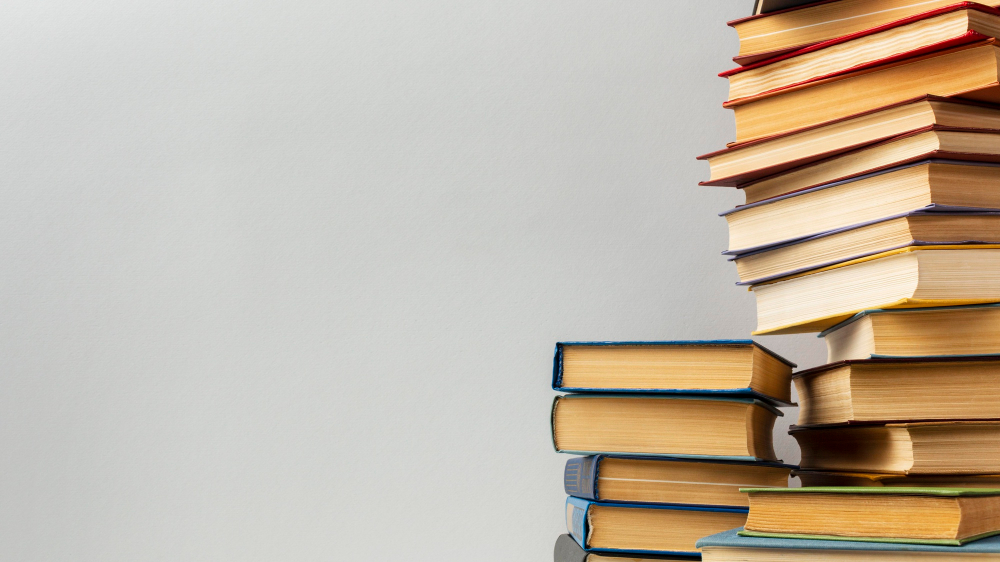 7. Kesimpulan 

Pengertian Hadits adalah segala ucapan, perbuatan dan Taqrir Nabi Muhammad SAW, Sejarah perkembangan hadits di tempuh dalam tujuh periode,  Hadits dalam hukum Islam  sebagai mashdarun tsanin (sumber kedua) setelah Al-Quran. Hadits berfungsi sebagai penjelas dan penyempurna ajaran-ajaran Islam yang disebutkan secara global dalam Al-Quran. Bisa dikatakan bahwa kebutuhan Al-Quran terhadap hadis sebenarnya jauh lebih besar ketimbang kebutuhan hadis terhadap Al-Quran.
Orang Muslim tidak dibenarkan untuk mengambil salah satu dan membuang yang lainnya karena keduanya ibarat dua sisi mata uang yang tidak bisa dipisahkan. Untuk mengeluarkan hukum Islam, pertama kali para ulama harus menelitinya di dalam Al-Quran. Kemudian setelah itu, baru mencari bandingan dan penjelasannya di dalam hadis-hadis Nabi karena pada dasarnya tidak satupun ayat yang ada dalam Al-Quran kecuali dijelaskan oleh hadis-hadis Nabi.
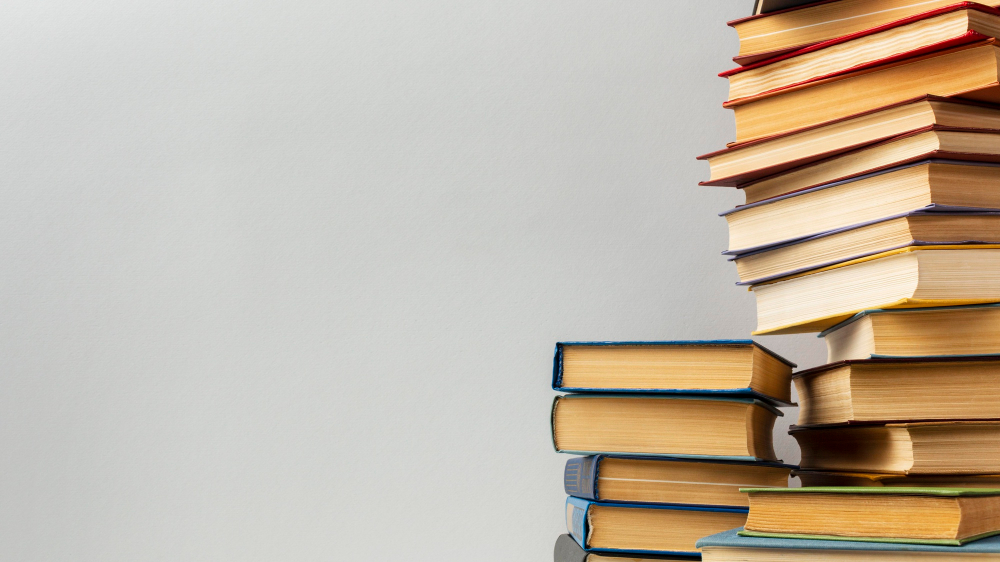 Selesai....
Penjelas :
Hadist mutawatir adalah hadist yang diriwayatkan oleh sekelompok orang dari beberapa sanad. Dan juga tidak terdapat kemungkinan bahwa mereka semua sepakat untuk berdusta mengenai hal terebut. Jadi hadist mutawatir memiliki beberapa sanad dan jumlah penutur pada tiap lapisan generasi (thaqabah) berimbang. Para ulama berbeda pendapat mengenai jumlah sanad minimum hadist mutawatir. Sebagian menetapkan 20 dan 40 orang pada tiap lapisan sanad. 
Hadist mutawatir dapat dibedakan menjadi 2 macam-macam hadist, yakni:
a. Mutawatir lafzhy, yang merupakan lafaz redaksional sama pada tiap riwayat.
b. Mutawatir  Ma’nawy, yang dimana pada redaksional terdapat perbedaan namun makna    sama pada tiap riwayat.

Hadist Ahad
Hadist ahad adalah hadist yang diriwayatkan oleh sekelompok orang namun tidak mencapai tingkatan mutawatir. Hadist ahad dibedakan menjadi tiga macam-macam hadist, antara lain:
a. Gharib: bila hanya terdapat satu jalur sanad. Pada salah satu lapisan terdapat hanya satu penutur, meski pada lapisan lain mungkin terdapat banyak penutur.
b.  Aziz: Bila terdapat dua jalur sanad. Dua penutur pada salah satu lapisan, pada lapisan lain lebih banyak.
c. Masyhur: Bila terdapat lebih dari dua jalur sanad. tiga atau lebih penutur pada salah satu lapisan, dan pada lapisan lain lebih banyak. Namun, tidak mencapai derajat mutawatir. Dinamai juga hadits mustafidl.
Katagori Hadits / Assunnah
1. Hadits Sahih
Macam-macam hadist adalah hadist Sahih. Hadits Sahih adalah tingkatan tertinggi penerimaan pada suatu hadits. Hadits sahih memenuhi persyaratan sebagai berikut:
a.    Sanadnya bersambung. Sanad ialah rantai periwayat hadits.
b.    Diriwayatkan oleh para penutur atau rawi yang adil, memiliki sifat istiqomah, berakhlak baik, tidak fasik, terjaga muruah(kehormatan)-nya, dan kuat ingatannya. Rawi adalah masing-masing orang yang menyampaikan hadits tersebut (contoh: Bukhari, Musaddad, Yahya, Syu'bah, Qatadah dan Anas).
c.    Pada saat menerima hadits, masing-masing rawi telah cukup umur (baligh) dan beragama Islam.
d.    Matannya tidak bertentangan serta tidak ada sebab tersembunyi atau tidak nyata yang mencacatkan hadist.
2. Hadist Hasan
Macam-macam hadist yang lainnya adalah hadist Hasan. Jika hadist yang tersebut sanadnya bersambung, tetapi ada sedikit kelemahan pada rawi-rawinya. Misalnya diriwayatkan oleh rawi yang adil namun tidak sempurna ingatannya. Namun matanya tidak syadz atau cacat.
3. Hadist Dhaif
Macam-macam hadist yang lainnya adalah hadist Dhaif. Hadist Dhaif adalah hadist yang sanadnya tidak bersambung (dapat berupa hadits mauquf, maqthu’, mursal, mu’allaq, mudallas, munqathi’ atau mu’dlal), atau diriwayatkan oleh orang yang tidak adil atau tidak kuat ingatannya, atau mengandung kejanggalan atau cacat.
4. Hadist Maudlu’
Bila hadist dicurigai palsu atau buatan karena dalam rantai sanadnya dijumpai penutur yang dikenal sebagai pendusta.
5. Hadist Marfu’
Hadist Marfu’ adalah hadist yang sanadnya berujung langsung pada Nabi Muhammad SAW.
6. Hadist Mauquf
Hadist Mauquf adalah hadist yang sanadnya terhenti pada para sahabat Nabi tanpa ada tanda-tanda baik secara perkataan maupun perbuatan yang menunjukkan derajat marfu. Sebagai contoh, Al Bukhari dalam kitab Al-Fara'id (hukum waris) menyampaikan bahwa Abu Bakar, Ibnu Abbas dan Ibnu Al-Zubair mengatakan:
"Kakek adalah (diperlakukan seperti) ayah". Dan dalam pernyataan contoh itu tidak memiliki kejelasan, apakah berasal dari Nabi atau sekadar pendapat para sahabat. Akan tetapi jika ekspresi yang digunakan sahabat adalah seperti "Kami diperintahkan..", "Kami dilarang untuk...", "Kami terbiasa... jika sedang bersama Rasulullah", maka derajat hadist tersebut tidak lagi mauquf melainkan setara dengan marfu'
7. Hadist Maqthu’
Hadist Maqthu’ diartikan sebagai hadist yang sanadnya berujung pada para tabi'in (penerus) atau sebawahnya. Contoh hadist ini adalah:
Imam Muslim meriwayatkan dalam pembukaan sahihnya bahwa Ibnu Sirin mengatakan: "Pengetahuan ini (hadits) adalah agama, maka berhati-hatilah kamu darimana kamu mengambil agamamu".
8. Hadist Musnad
Hadist yang tergolong musnad jika urutan sanad yang dimiliki tidak terpotong pada bagian tertentu. Urutan penutur memungkinkan terjadinya penyampaian hadits berdasarkan waktu dan kondisi, yakni rawi-rawi itu memang diyakini telah saling bertemu dan menyampaikan hadist. Hadits ini juga disebut muttashilus sanad atau maushul.
Hadist Mursal, jika penutur 1 tidak dijumpai atau dengan kata lain seorang tabi'in menisbatkan langsung kepada Rasulullah SAW. Sebagai contoh, seorang tabi'in (penutur 2) mengatakan "Rasulullah berkata..." tanpa ia menjelaskan adanya sahabat yang menuturkan kepadanya).
9. Hadist Munqathi’
Hadist ini berarti jika sanad putus pada salah satu penutur, atau pada dua penutur yang tidak berturutan, selain shahabi.
10. Hadist Mu’dlal
Hadist mu'dlal berarti jika sanad terputus pada dua generasi penutur berturut-turut. Dan hadist Mu’allaq, jika sanad terputus pada penutur 5 hingga penutur 1, alias tidak ada sanadnya. Sebagai contoh, "Seorang pencatat hadist mengatakan, telah sampai kepadaku bahwa Rasulullah mengatakan...." tanpa ia menjelaskan sanad antara dirinya hingga Rasulullah.
11. Hadist Mudallas
Untuk hadist ini dapat dicontohkan, bila salah satu rawi mengatakan "..si A berkata .." atau "Hadist ini dari si A.." tanpa ada kejelasan "..kepada saya.."; yakni tidak tegas menunjukkan bahwa hadist itu disampaikan kepadanya secara langsung. Bisa jadi antara rawi tersebut dengan si A ada rawi lain yang tidak terkenal, yang tidak disebutkan dalam sanad. Hadist ini disebut juga dengan hadist yang disembunyikan cacatnya karena diriwayatkan melalui sanad yang memberikan kesan seolah-olah tidak ada cacatnya. Padahal sebenarnya ada, atau dengan kata lain merupakan hadist yang ditutup-tutupi kelemahan sanadnya.